GEOGRAFIYA
10-sinf
Mavzu: Xalqaro migratsiya jarayonlari va muammolari
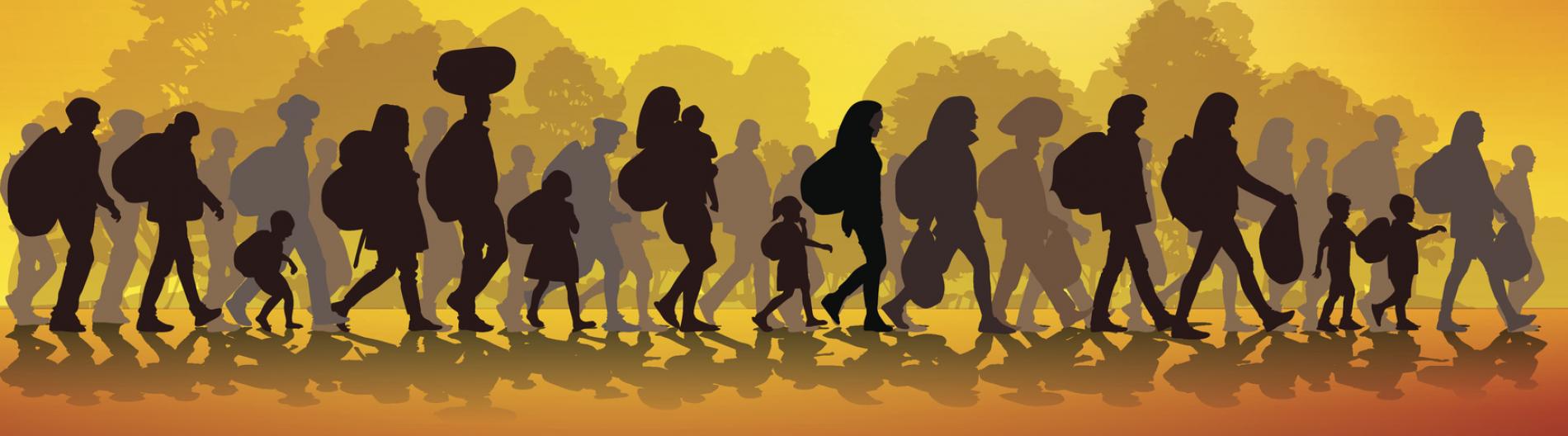 Shayxontohur tumani 276-maktabning 
geografiya fani o’qituvchisi Shodiyeva Nafosat
Migratsiya
Migratsiya (lotincha migratio – “ko‘chish”) – aholining bir hududdan boshqa  hududga doimiy yoki vaqtincha muddatga ko‘chishi.
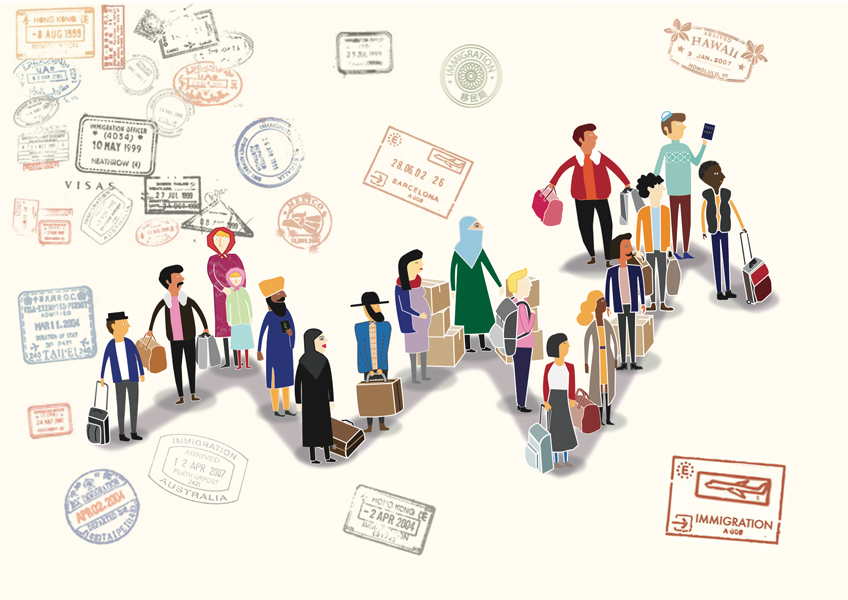 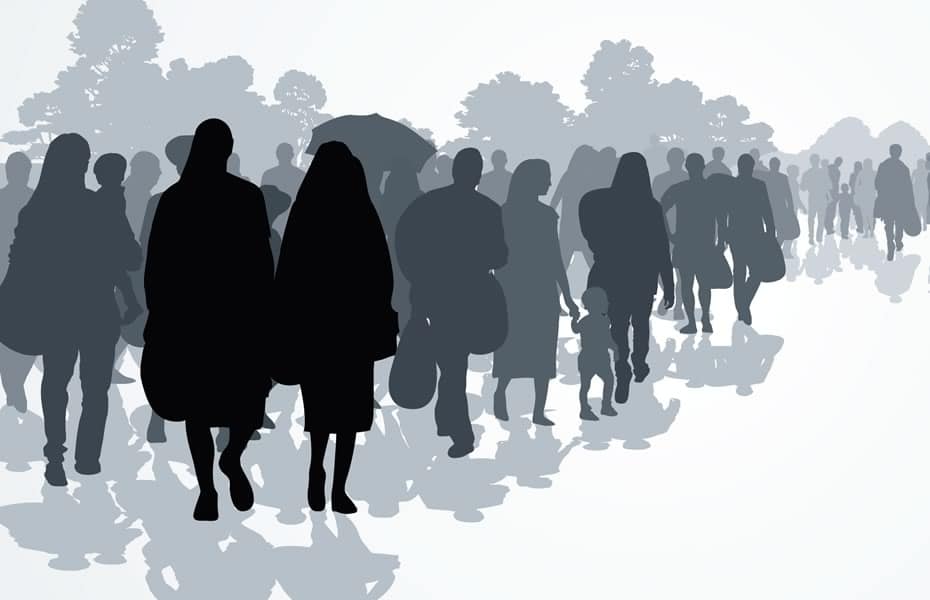 Muddatiga ko‘ra migratsiya turlari
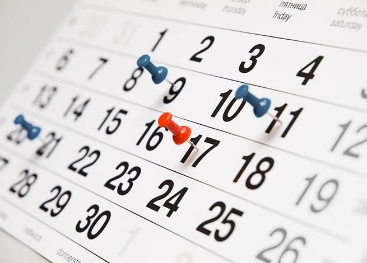 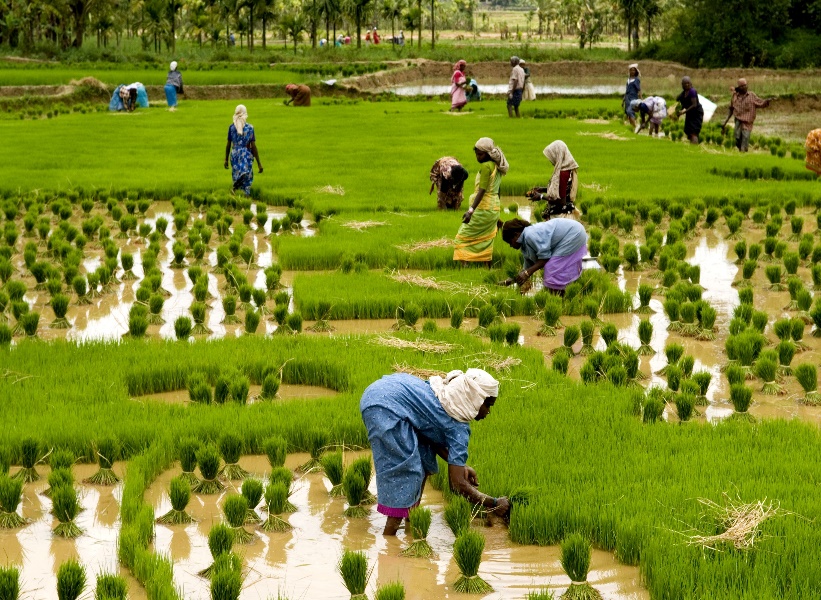 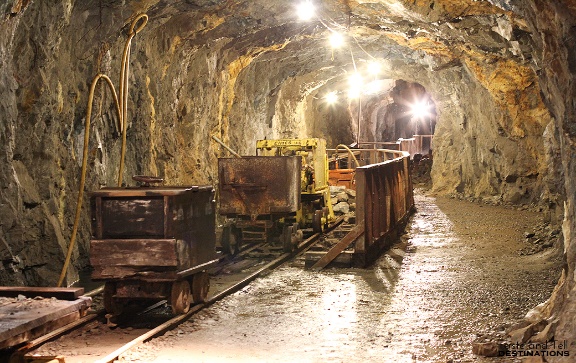 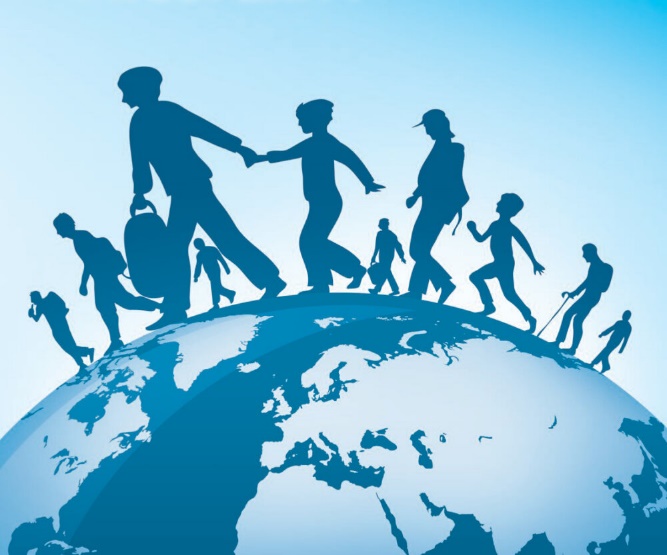 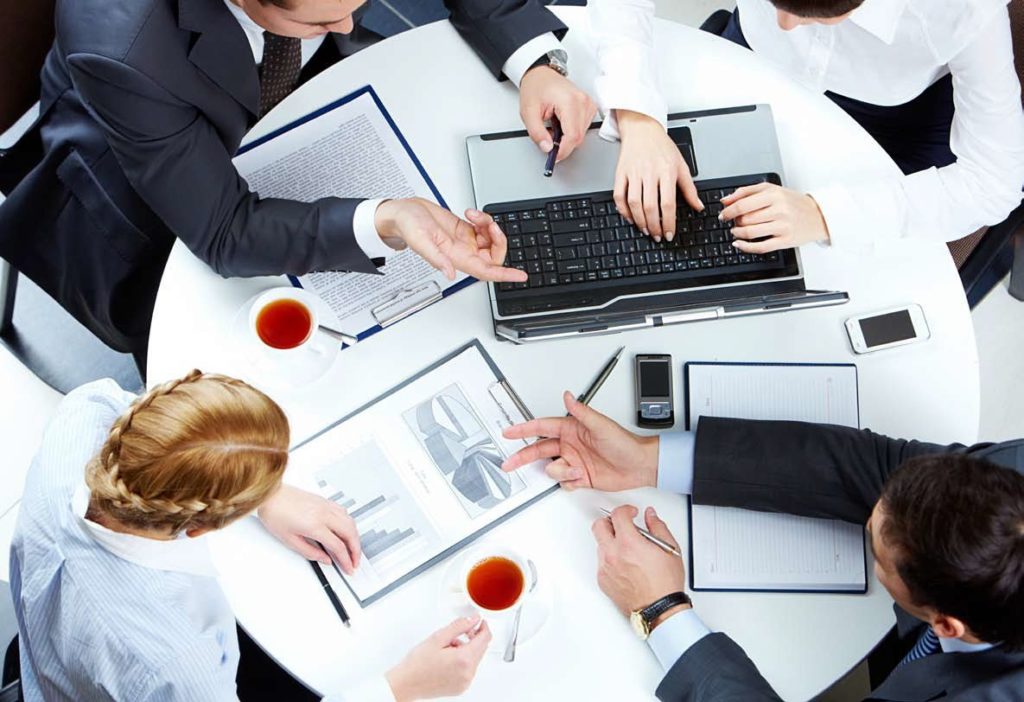 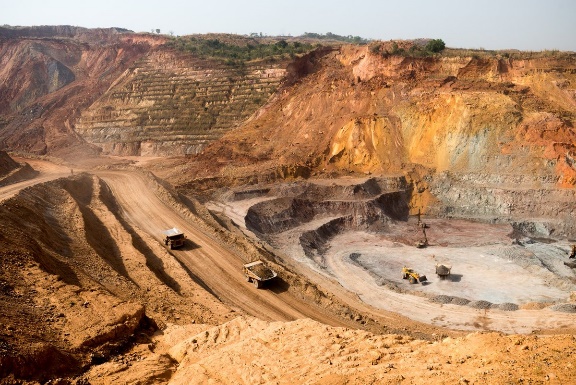 Aholi migratsiya
Aholi migratsiyasiga sabab
Migratsiya to‘lqini
ПРВ
Hozirgi vaqtda eng katta migratsiya to‘lqini rivojlanayotgan mamlakatlardan  rivojlangan mamlakatlarga tomon yo‘nalgan
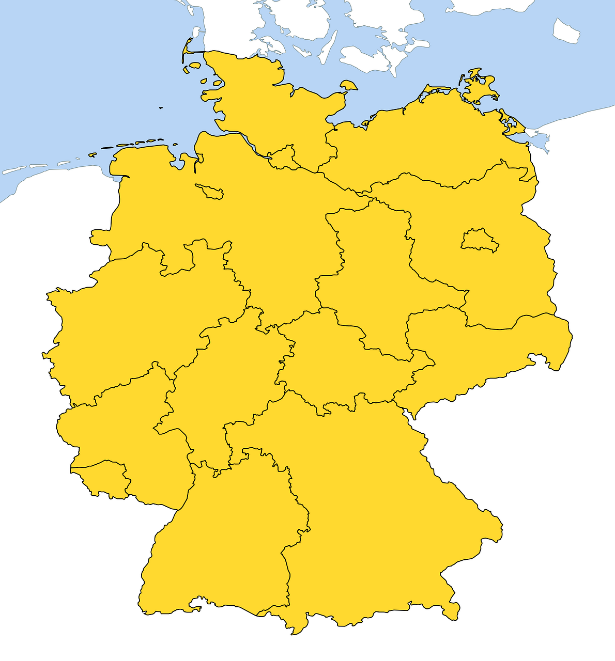 7-10 mln immigrant
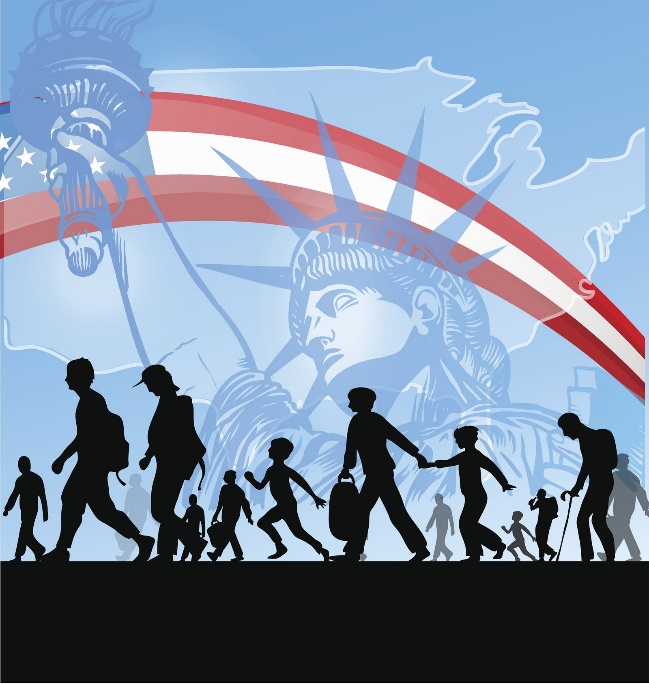 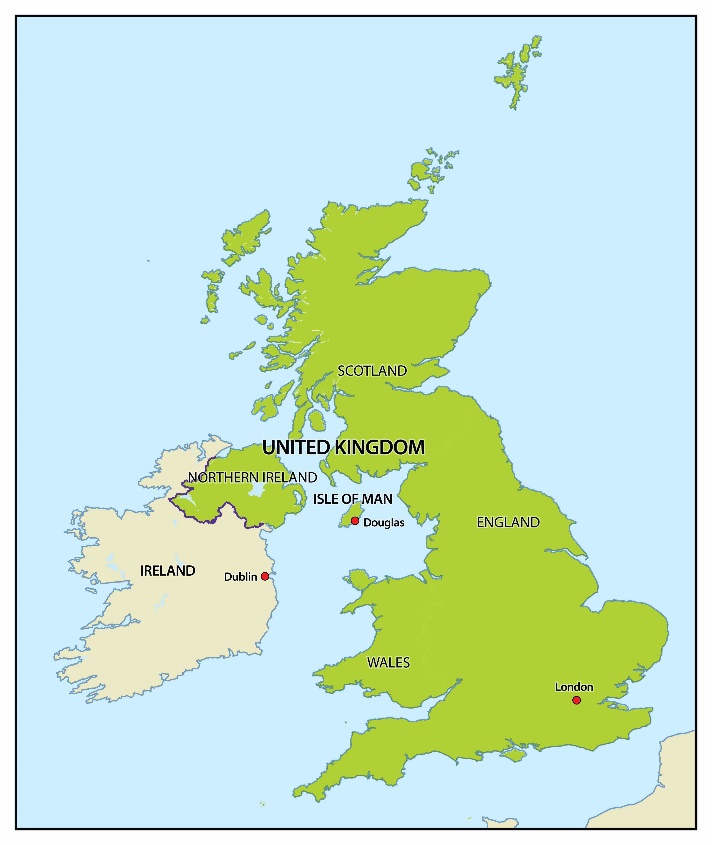 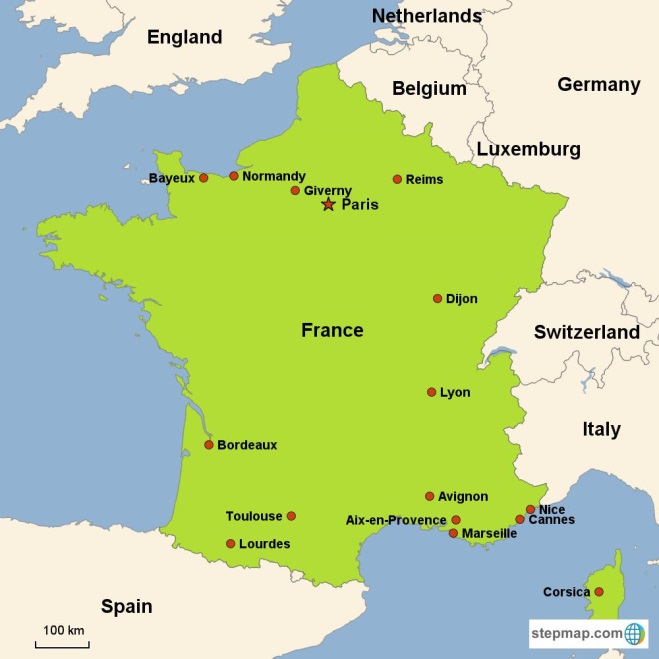 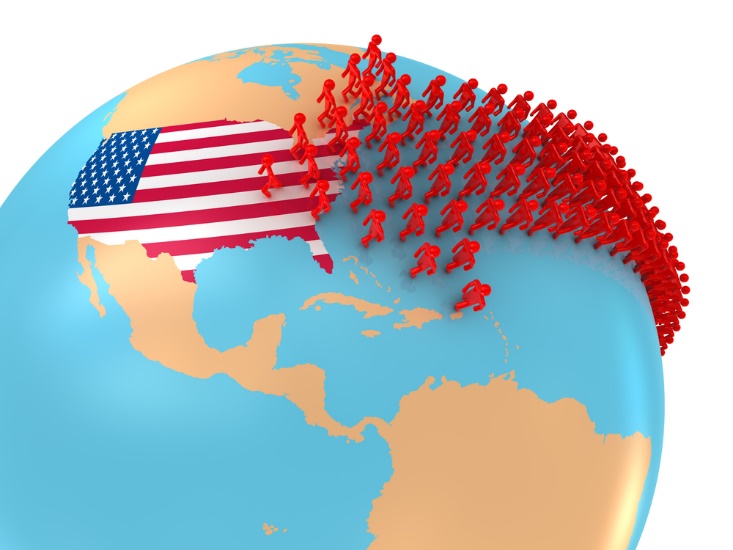 45 mln  immigrant
G‘arbiy Yevropaga immigrantlar oqimi
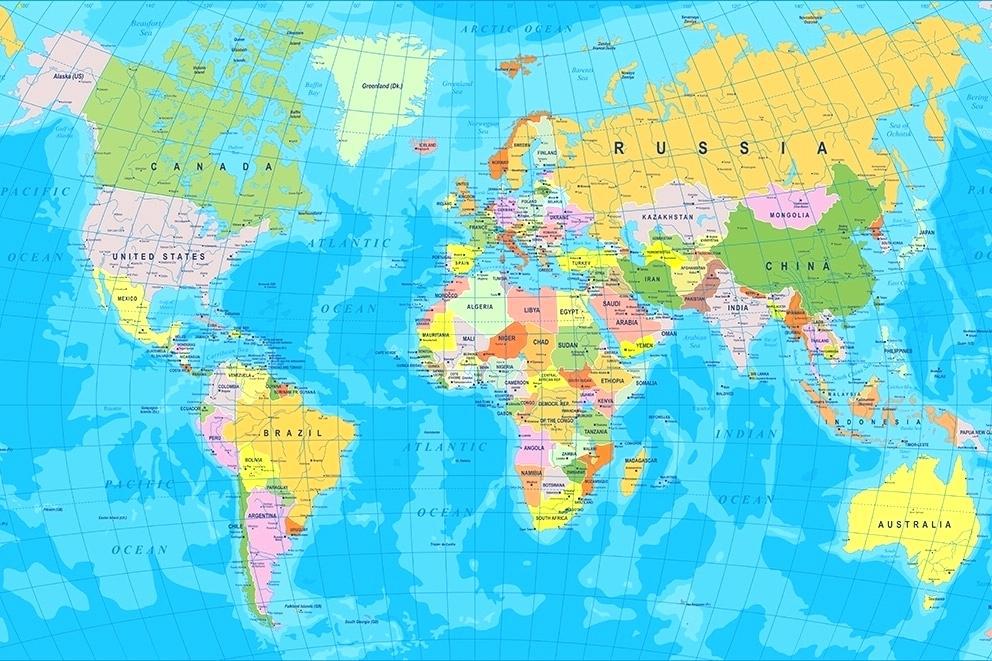 Yirik migratsion oqimlar
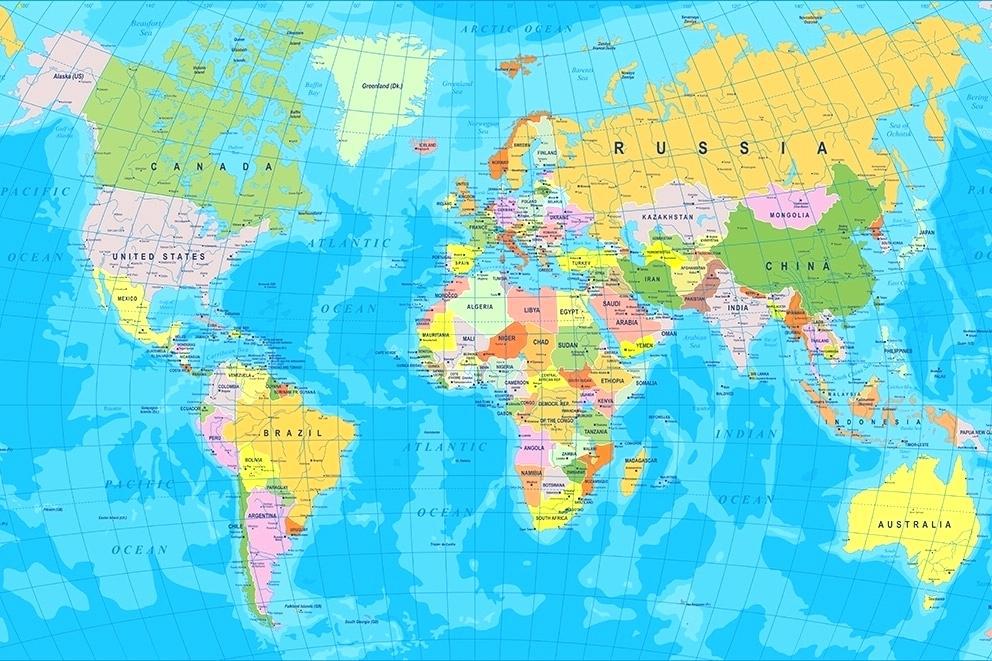 Qo‘shni davlatlar orasidagi migratsion oqimlar
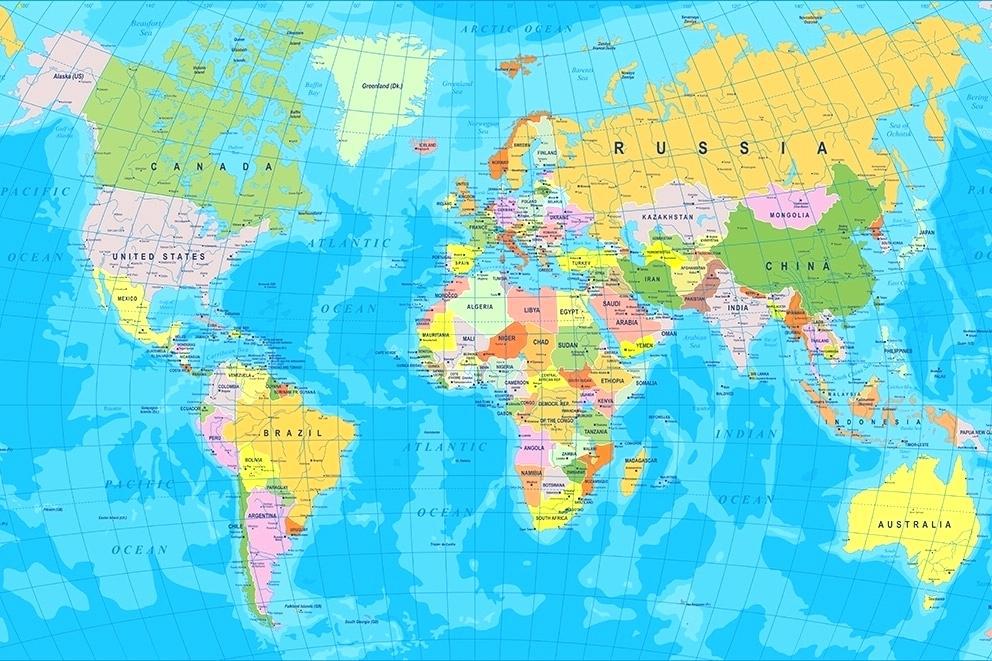 Xalqaro aholi migratsiyasining xususiyatlari va muammoli jihatlari
ПРВ
Tashqi migratsiya ayrim hollarda rivojlangan va o‘tish iqtisodiyotidagi davlatlar  uchun aholining umumiy ko‘payishida katta rol o‘ynaydigan bo‘ldi. 
Ba’zida mahalliy aholi va kelgindilar orasida to‘qnashuv, mojarolar ham sodir bo‘lib turibdi.
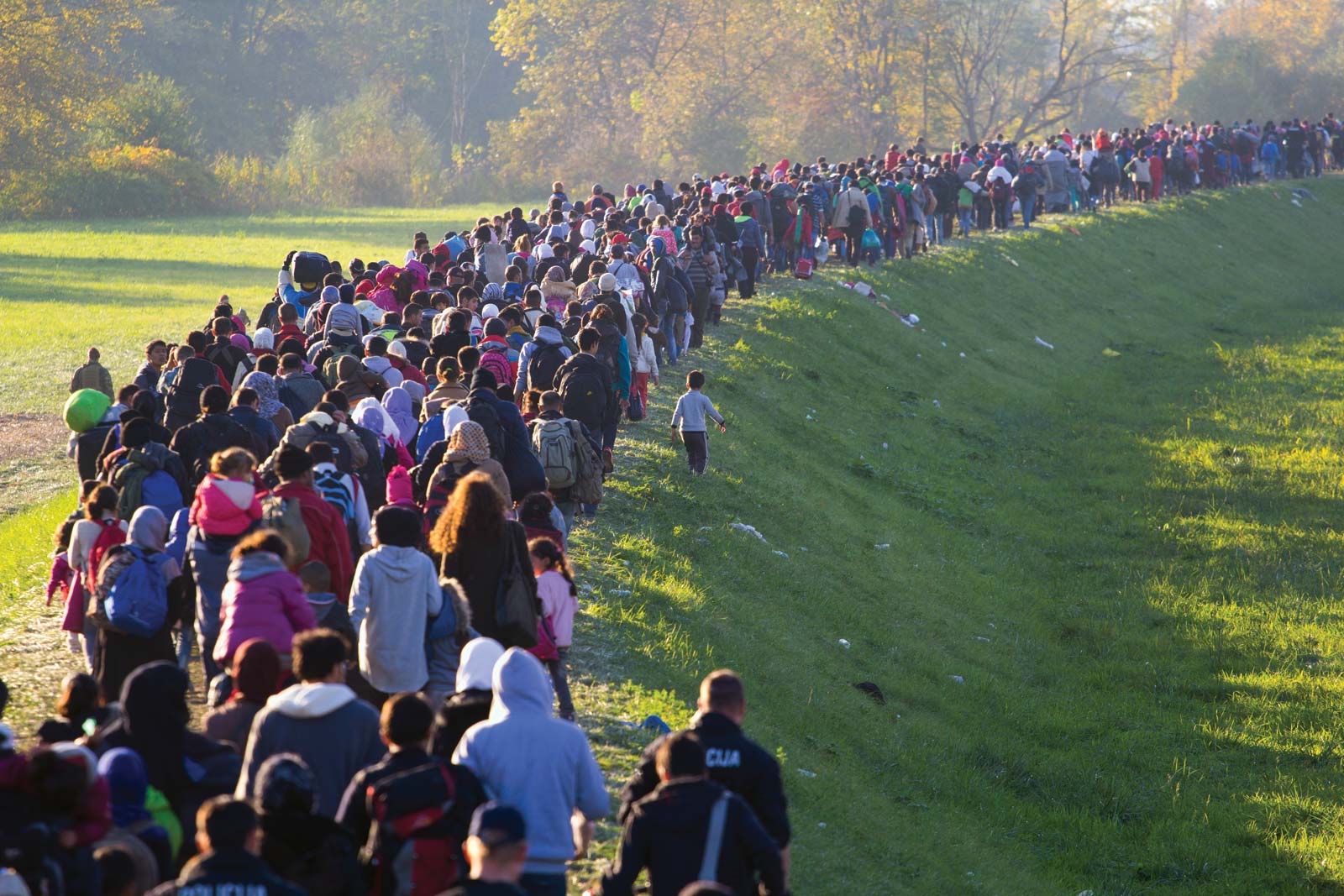 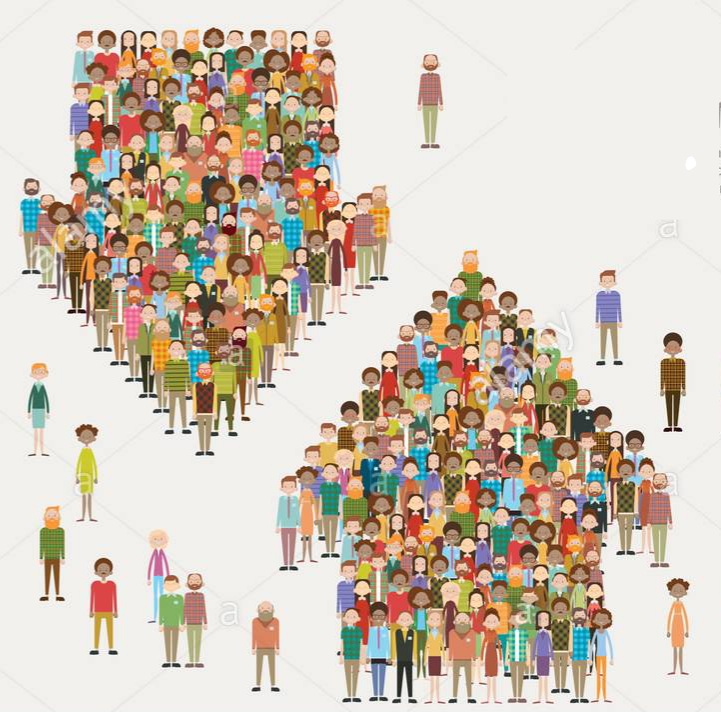 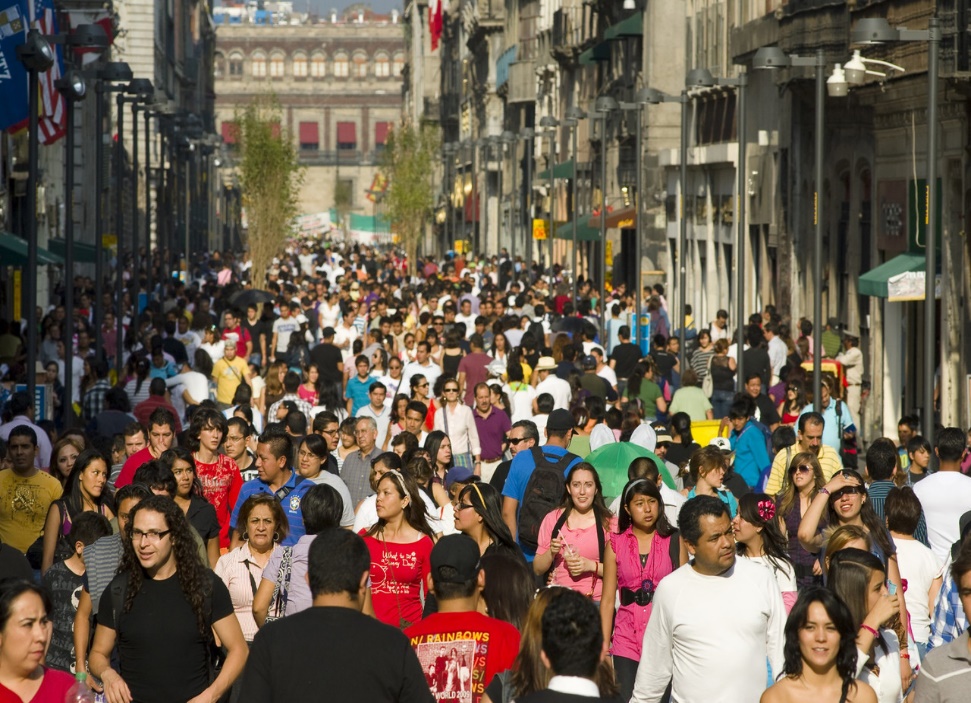 Xalqaro aholi migratsiyasining xususiyatlari va muammoli jihatlari
ПРВ
Oxirgi yillarda dunyoda aholining majburiy migratsiyalari kuchayib bormoqda. Bu migratsion to‘lqinlarning o‘choqlari sifatida Suriya, Iroq, Falastin, Liviya, Afg‘oniston va boshqa harbiy-siyosiy vaziyati og‘ir va aholining keng qatlamlari uchun xavfli bo‘lgan davlatlar alohida ajralib turibdi.
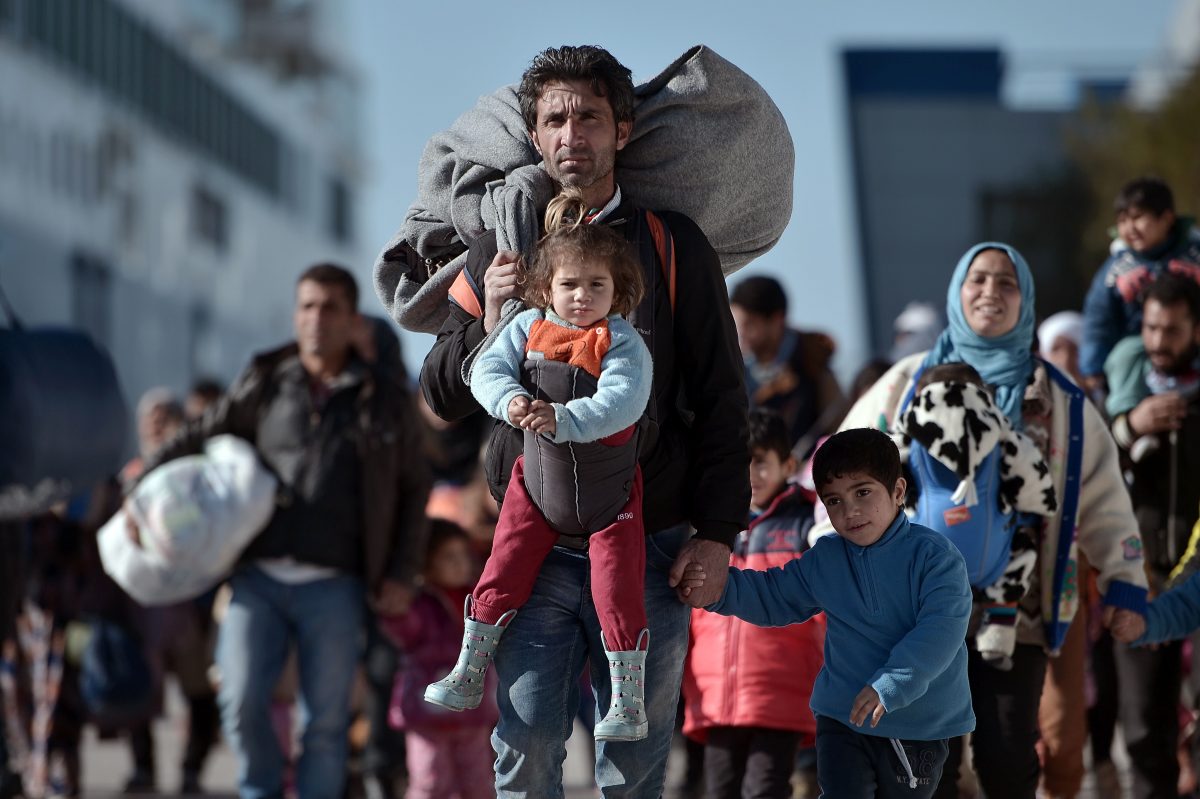 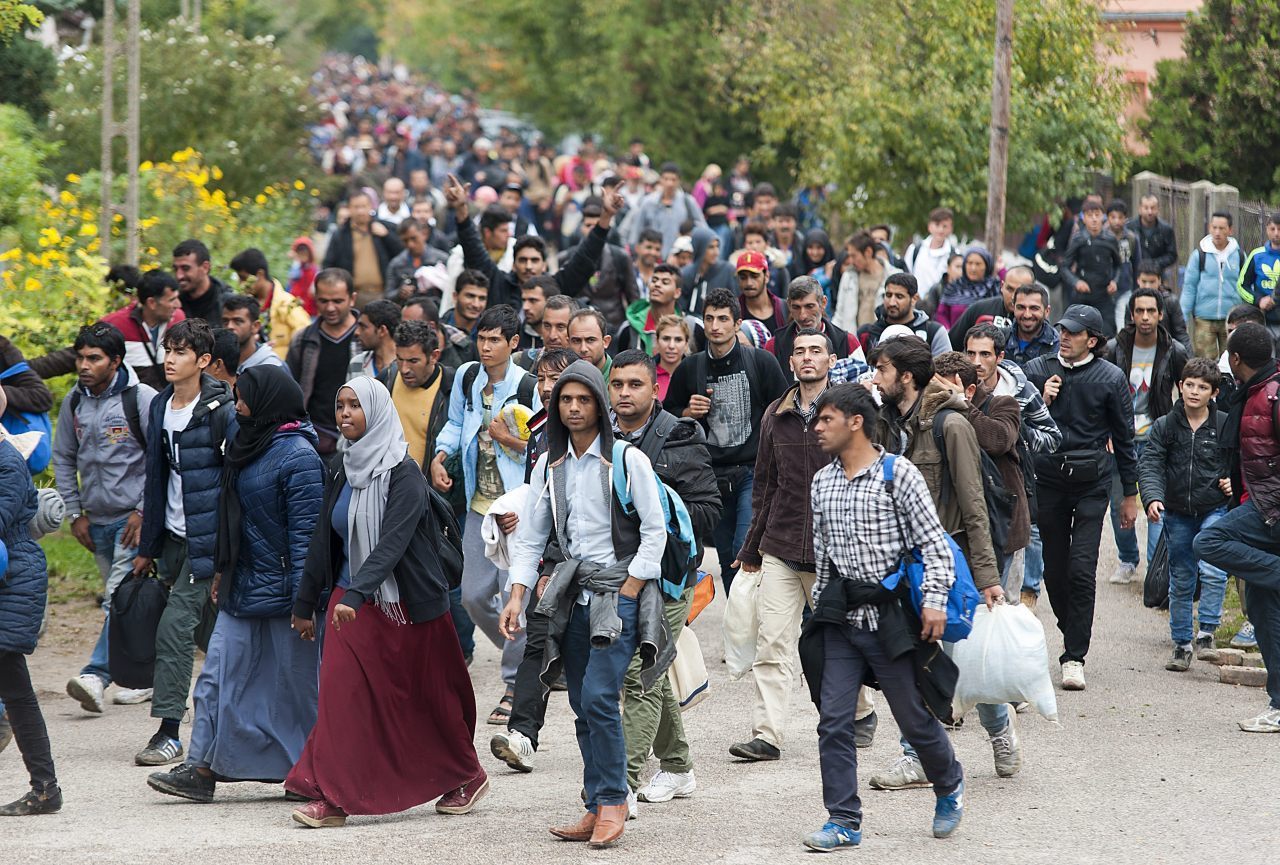 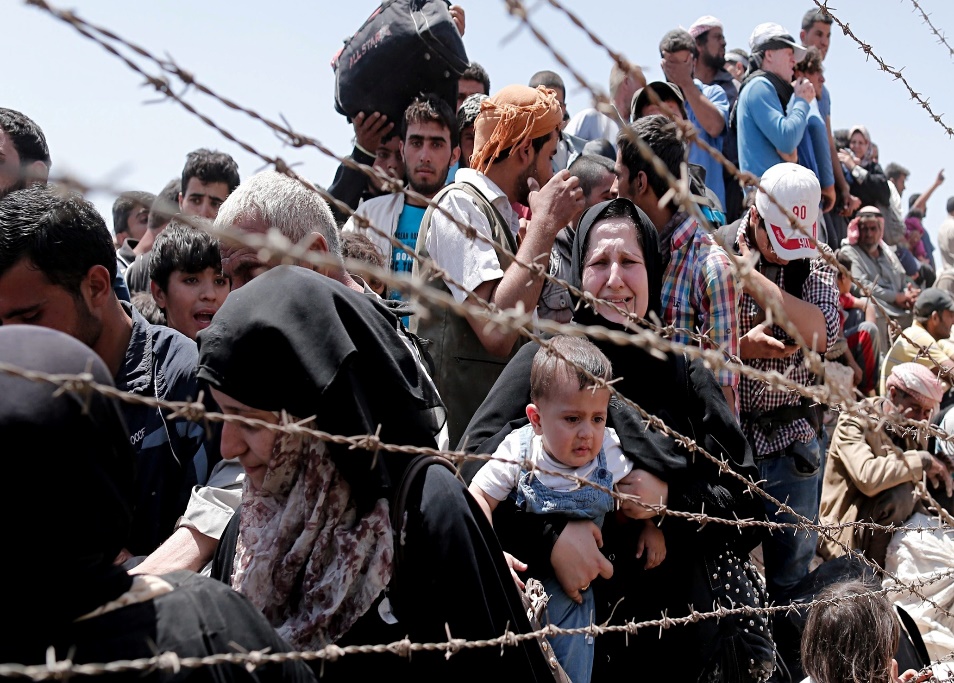 Xalqaro aholi migratsiyasining xususiyatlari va muammoli jihatlari
Zamonaviy migratsiyaning yana bir muhim jihati shundan iboratki, xalqaro migrantlarning sifat tarkibi o‘zgarib bormoqda.
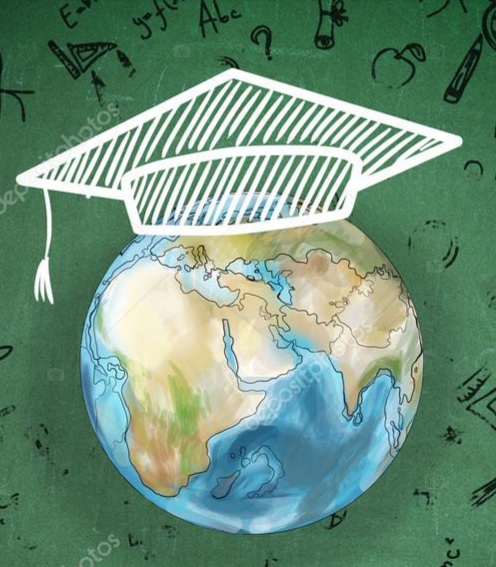 emigratsiya  o‘choqlari
immigratsiya  markazlari
Xulosa
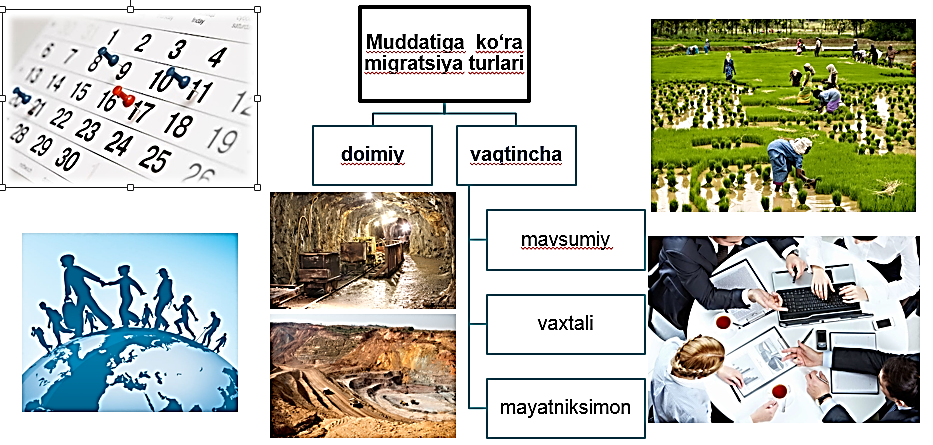 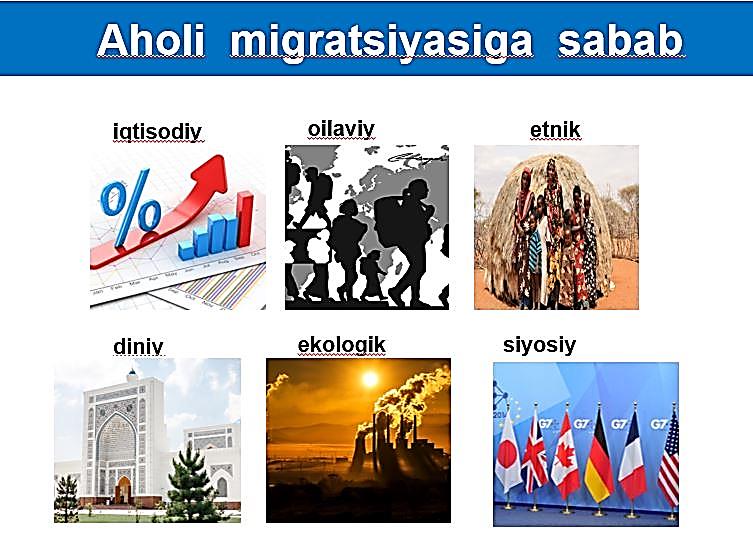 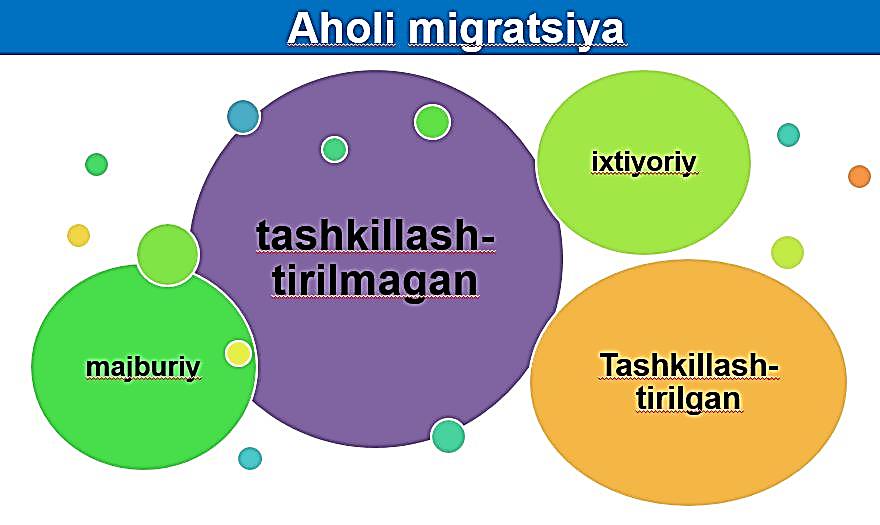 Mavzuni mustahkamlash
Rasmda qanday geografik jarayon tasvirlangan?
MIGRATSIYA
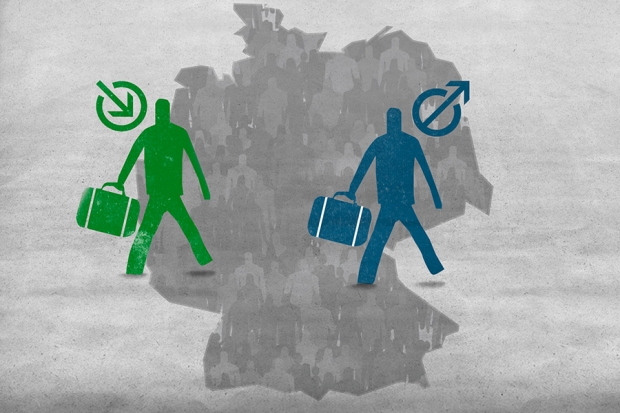 IMMIGRATSIYA
EMMIGRATSIYA
Mavzuni mustahkamlash
Rasmda migratsiya jarayoni tasvirlangan bo‘lib, aholi bir hududdan ikkinchi hududga ko‘chmoqda. Aytingchi bu hududlarning qaysi biri emigratsiya  o‘chog‘i va qaysi biri immigratsiya markazi?
immigratsiya  markazi
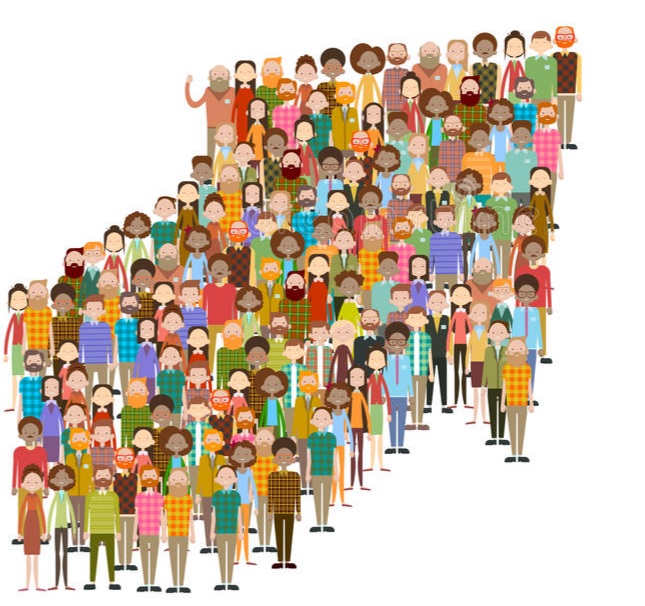 emigratsiya  o‘chog’i
Mustaqil bajarish uchun topshiriqlar
1. Darslikning 79-82-sahifalaridagi mavzuni o‘qish va mavzu yakunidagi savollarga javob yozish.
2. Internet tarmog’idan foydalanib migratsiya jarayoning salbiy va ijobiy tomonlariga misollar keltiring?
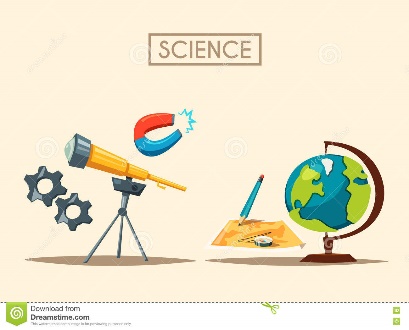 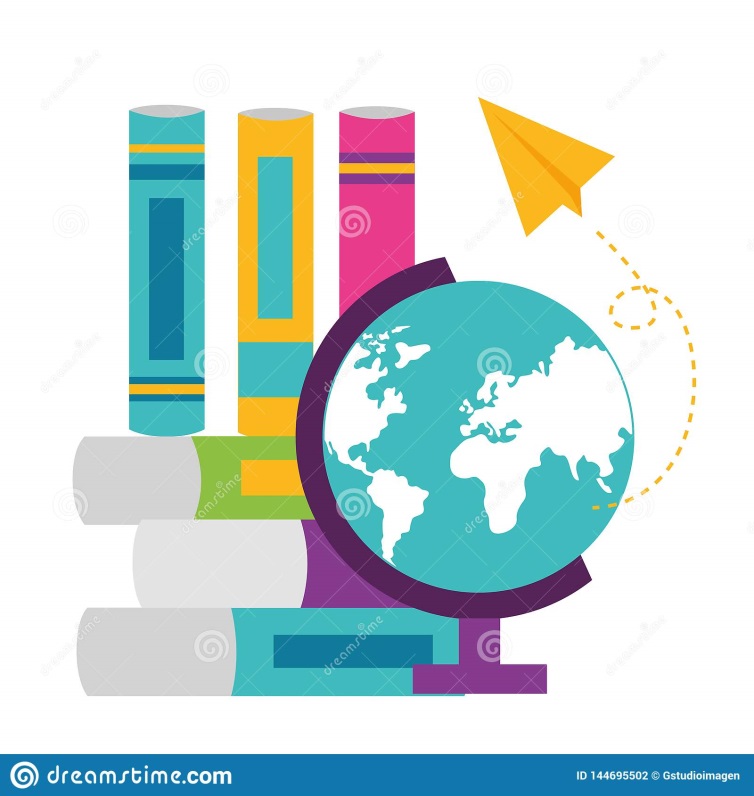